HBP Info-Session
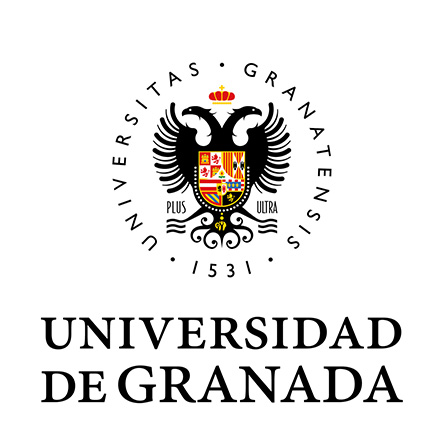 PRESENTED BY
Sergio Klecker
25th January 2024
HBP - Providing lifelong learning from student to business leader
Higher Education
for higher education institutions
CorporateLearning
for corporations
Harvard Business Review
for individual managers
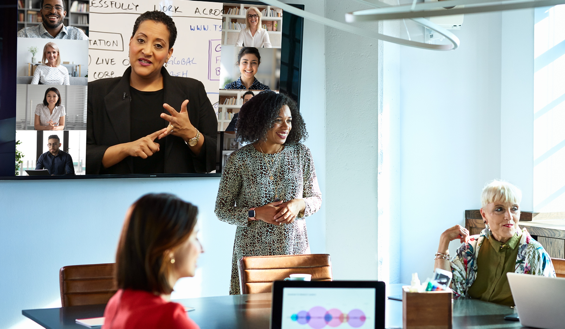 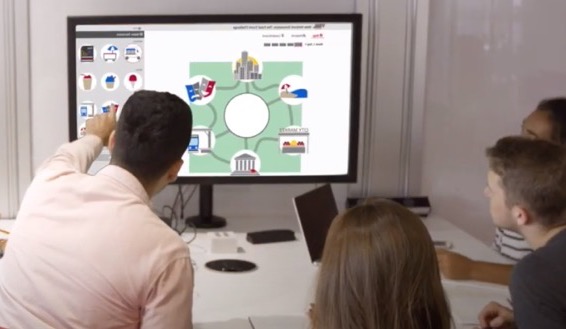 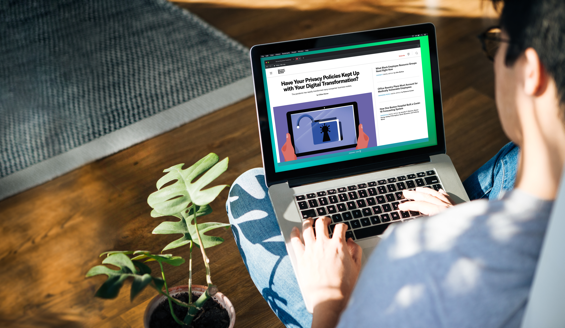 Our Philosophy
Participant-Centered Learning
A teaching practice that stimulates students’ thinking and prepares them for future managerial decision making, including how to articulate thoughts under pressure and craft supporting arguments.
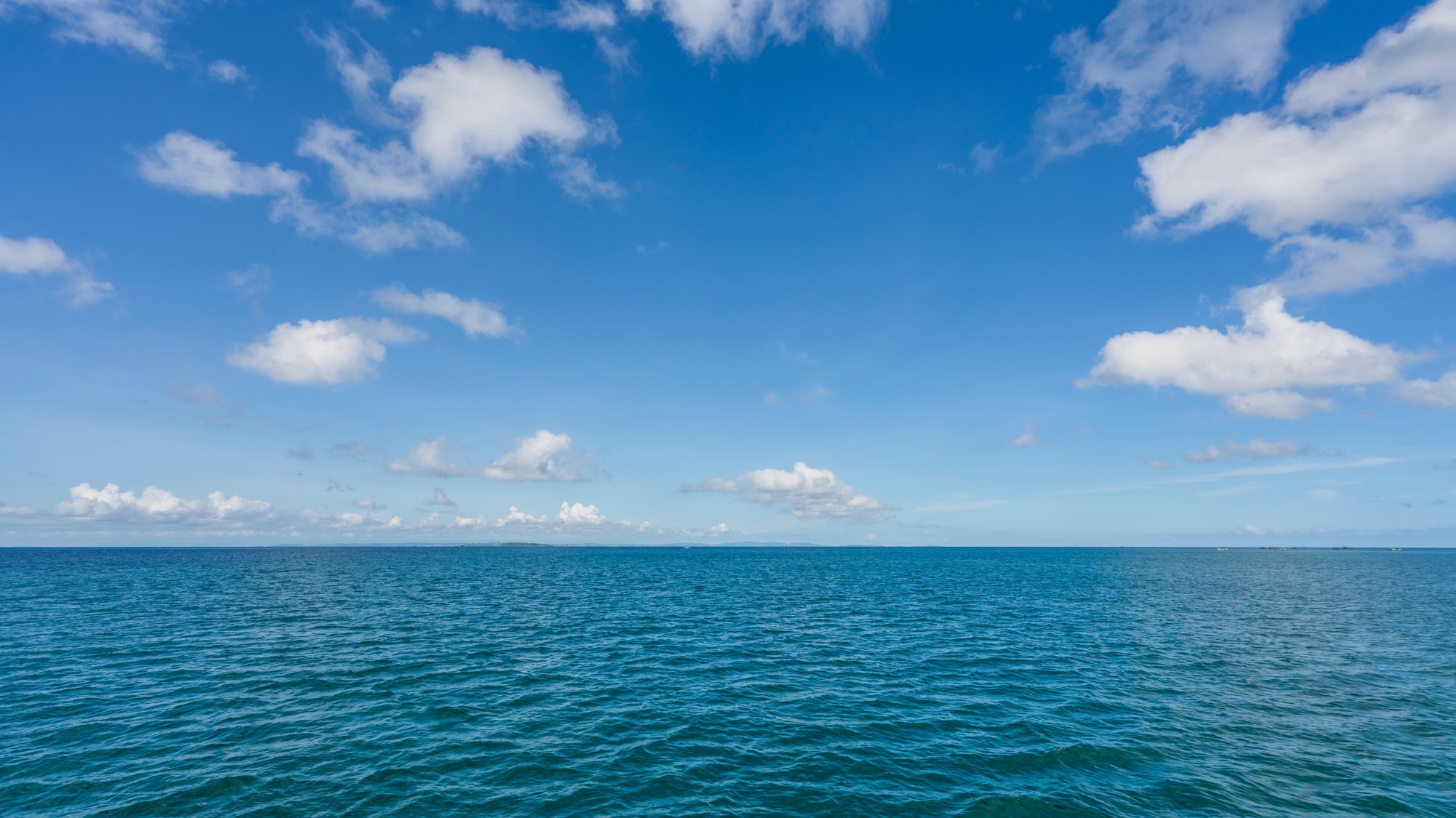 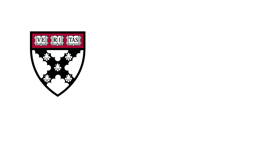 We are your largest source  of non-textbook material for business education
4
© 2020 Harvard Business School Publishing.  All rights reserved. Harvard Business Publishing is an affiliate of Harvard Business School.
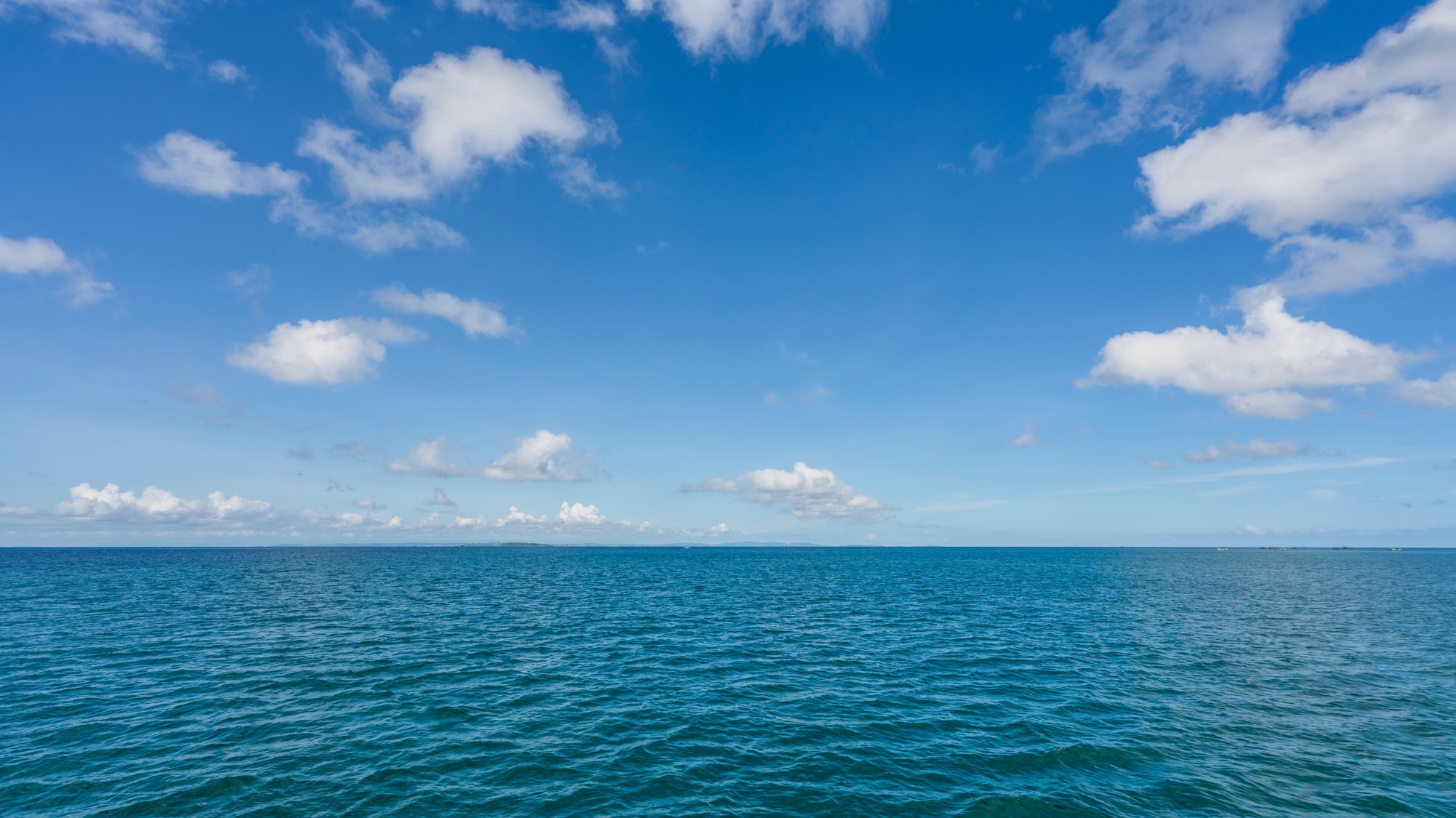 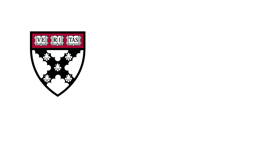 Our goal is to help educators deliver memorable learning experiences that develop leaders for a changing world
5
© 2020 Harvard Business School Publishing.  All rights reserved. Harvard Business Publishing is an affiliate of Harvard Business School.
1st step: Register as Educator
The Educator account available for Faculty, allows professors to:
Explore the whole pedagogical content of the platform (>63,000 individual items)
Download the Educator copies of cases, articles (HBR!), books/chapters, videos
Access and download Teaching Notes linked to many of our materials
Preview online courses like Harvard Manage Mentor, and many others
Access all simulations and enjoy a free-trial (“run simulation as student”)
Get practical teaching advice and inspiration from experts (Teaching Center)
Get notifications and enroll in top Webinars and Seminars (Teaching Center)
24,000Business Articles
2,500Industry/Background Notes
>63,000Course 
materials
29,000Cases
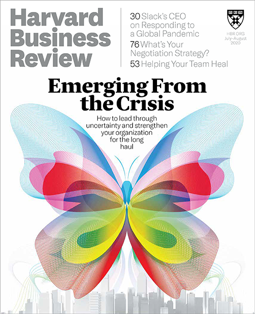 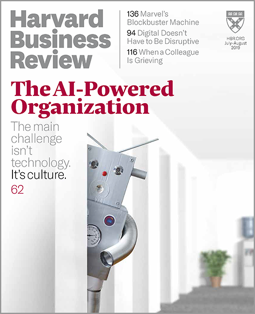 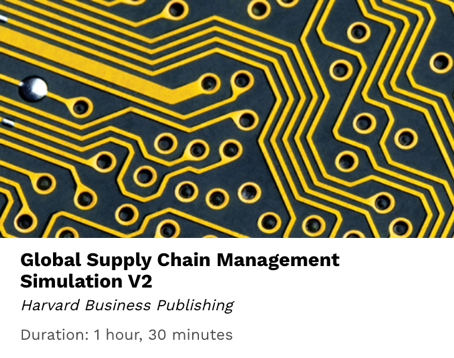 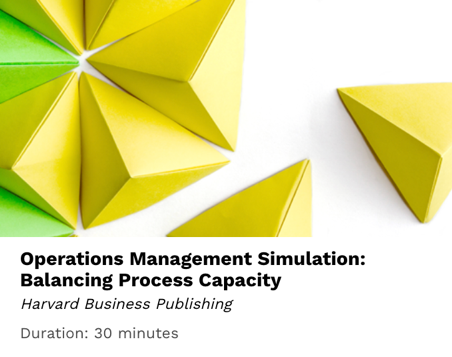 260Videos
100Simulations
20,000
HBR Articles
44 Harvard Manage Mentor (HMM)
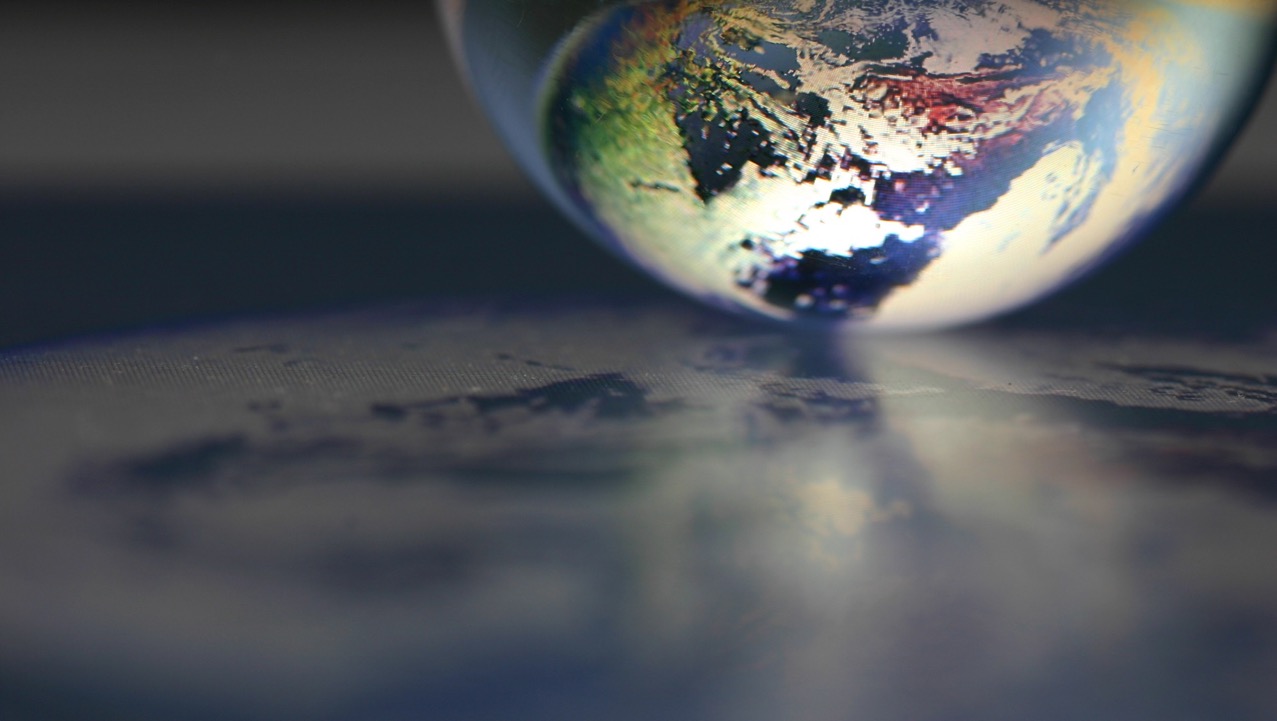 62 Global Partner Collections
Showcasing business cultures from around the world.
As of August 2022
Partner Collections Include
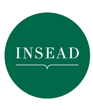 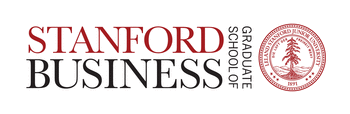 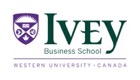 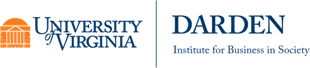 LiveCase
London Business School
Marketplace Simulations
McGraw-Hill
MEGA Learning
MIT Sloan Mgmt. Review
MobLab 
NACRA Case Research Journal
Perseus Books
Princeton University Press
Program on Negotiation at Harvard Law
Public Education Leadership Project
Rotman Mgmt. Magazine
Rotterdam School of Mgmt.
SimCase 
Singapore Management University
Social Enterprise Knowledge Network
Stanford Graduate School of Business
The Crimson Group
Thunderbird School of Global Mgmt.
Tsinghua SEM
UC Berkeley – Haas School of Business
University of Hong Kong
USC Marshall School of Business
WDI Publishing at the U. of Michigan
Wharton School, U. of Pennsylvania
ABCC at Nanyang Tech University
Babson College
Berrett-Koehler Publishers
Business Enterprise Trust
Business Experts Press
Business Horizons
California Management Review
CEIBS (China Europe International Business School)
China Europe International Business School
CLADEA-BALAS
Columbia Business School
Crimson Group
Darden School of Business
Design Mgmt. Institute
European School of Mgmt.
Global Health Delivery / Harvard Medical School
Greif Center for Entrep. Studies – USC 
HEC Montréal
Hong Kong University  
Hubro Education 
IE Business School
IESE Business School, University
IESE-Insight Magazine
IIM Ahmedabad
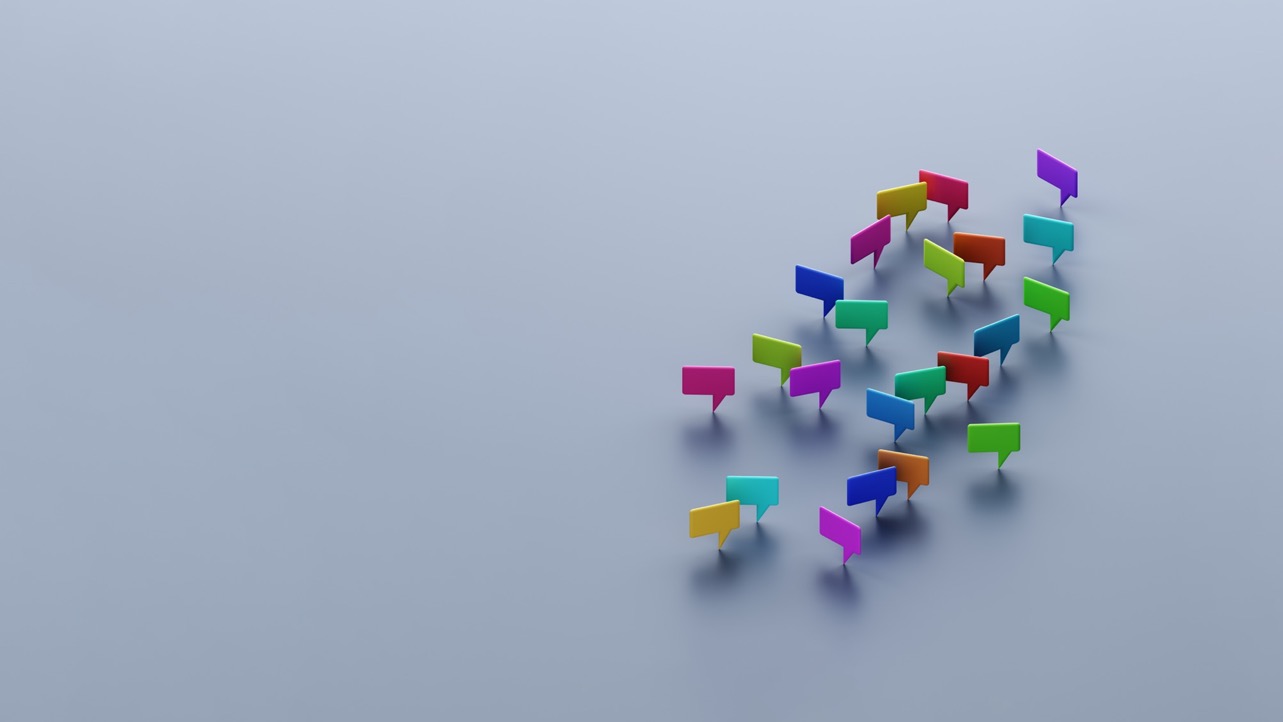 Translations: Cases, Articles, and More
5,000Spanish
3,000Japanese
3,400Chinese
1,700Portuguese
900 French
800 German
300Arabic
As of August 2022
Cases
Over 11,000 Case Studies from Harvard Business School
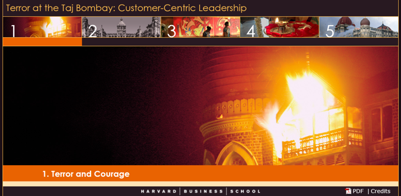 Podcases: personal stories of real business leaders, delivered through audio
Multimedia Cases: bring text to life with video, animation, audio 
HBS Brief Cases: 5-8 pages (all with Teaching Note)
Harvard Business Review very short cases with expert commentary
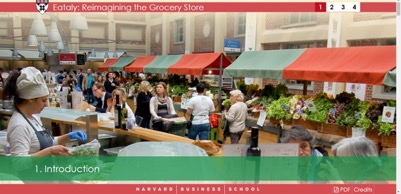 Multimedia Cases
11
Articles
20,000+
Articles from Harvard Business Review
Bringing topical and provocative thinking to the classroom
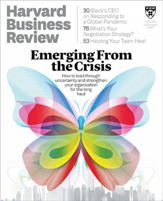 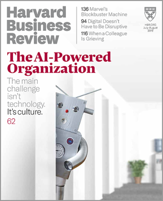 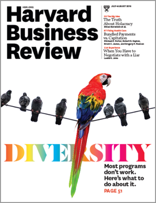 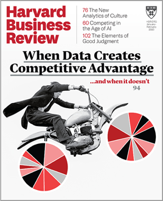 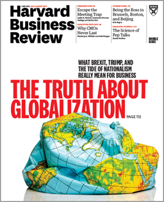 12
Core Curriculum
Core Theories & Frameworks
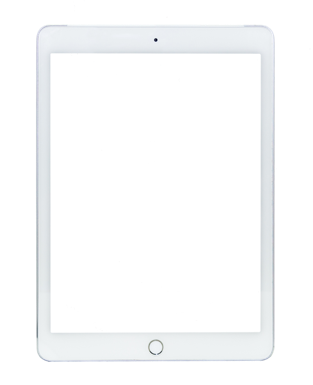 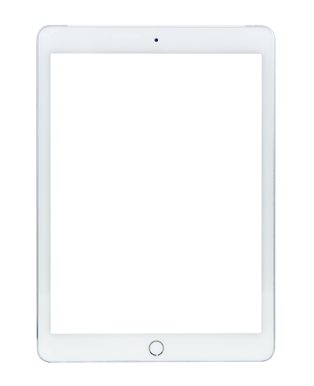 Explains fundamental business concepts
HBS authored—pedagogical link between Readings and HBS cases
Videos and Interactive Illustrations help students master complex theories 
Comes with Teaching Notes, review questions, exhibit slides, and glossary of terms 
Test Banks accompany many readings
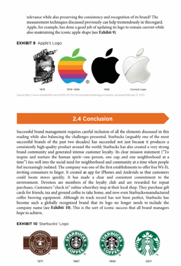 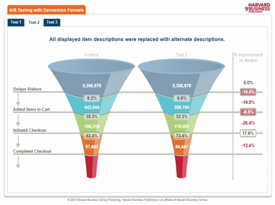 Disciplines:
Entrepreneurship
Finance
Financial Accounting
Marketing
Operations Management
Organizational Behavior
Strategy
Core Curriculum (example):
Marketing
Brand Positioning 

Brands and Brand Equity

Competitive Strategies 

Product Policy

Pricing Strategy

Developing and Managing Channels of Distribution

Sales Force Design and Management

Digital Marketing

Marketing Communications
Framework for Marketing Strategy Formation

Marketing Intelligence

Creating Customer Value

Customer Centricity

Customer Management

Consumer Behavior and the Buying Process

Business-to-Business Marketing

Global Marketing

Segmentation and Targeting
Simulations
Simulate the real-world & encourage new skill development
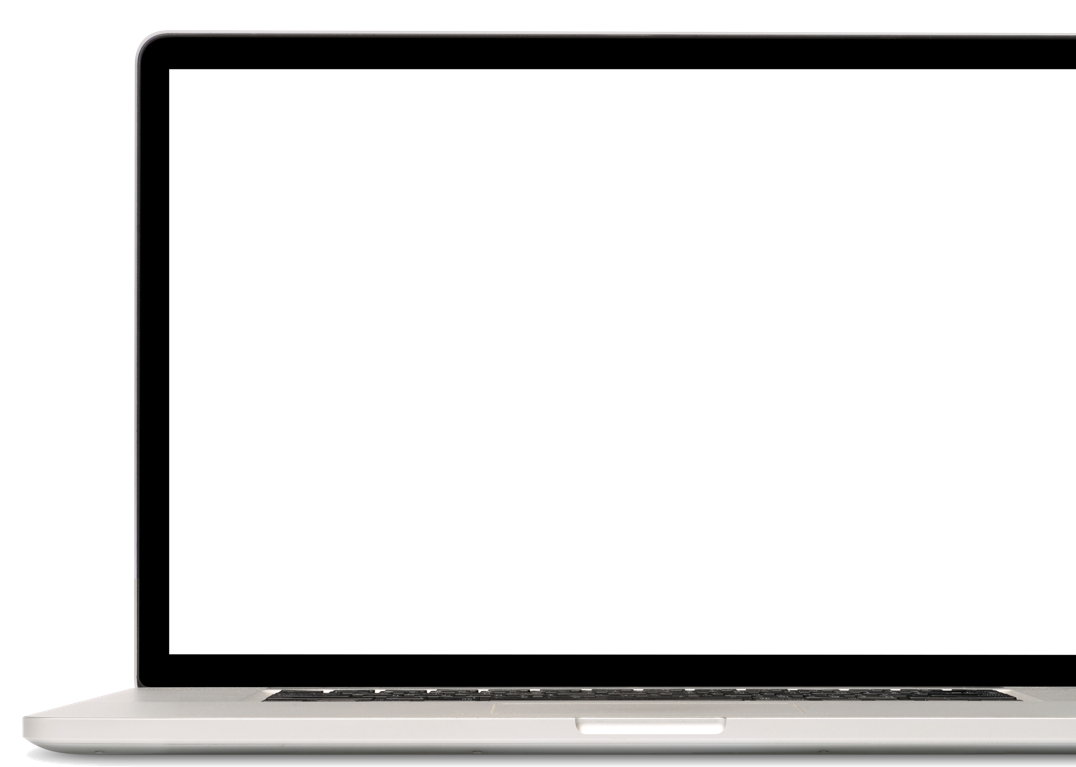 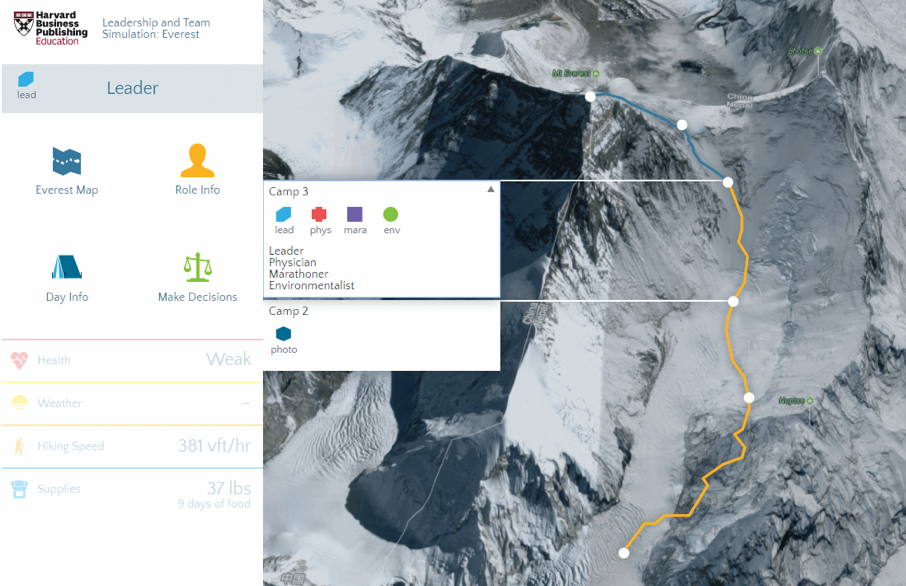 Seat times range from 30 minutes to multi-hour 
Simple, powerful administration tools 
Flexible setup options
Detailed Teaching Notes
Web-based, graphical results ready for class presentation
Video: The Power of Using Simulation in the Classroom
Simulation Topics Include:
Adaptive Leadership
Balanced Scorecard
Capital Budgeting
Career Planning
Change Management
Crossing the Chasm
Decision Making
Design Thinking
Digital Strategy
Economics
Family Business
Financial Analysis
Global Collaboration
Innovation
Introductory Finance
Inventory Management
IT Management
Lean Start-Up
M&A
Marketing Strategy
Negotiation
Networking
Operations Management
Organizational Design
Positioning
Porter’s Five Forces
Pricing
Project Management
Service Management
Startups
Strategic Data Analytics
Strategy and the Value Chain
Supply Chain Management
Sustainability Management
Value Proposition
Working Capital
Resources for Educators Teaching with Simulations
Articles on preparing, managing, and debriefing simulations
Detailed Teaching Notes 
Author videos
Faculty Advisor Program: Hear from others who taught the simulation
Demonstration session
24/7 customer service support
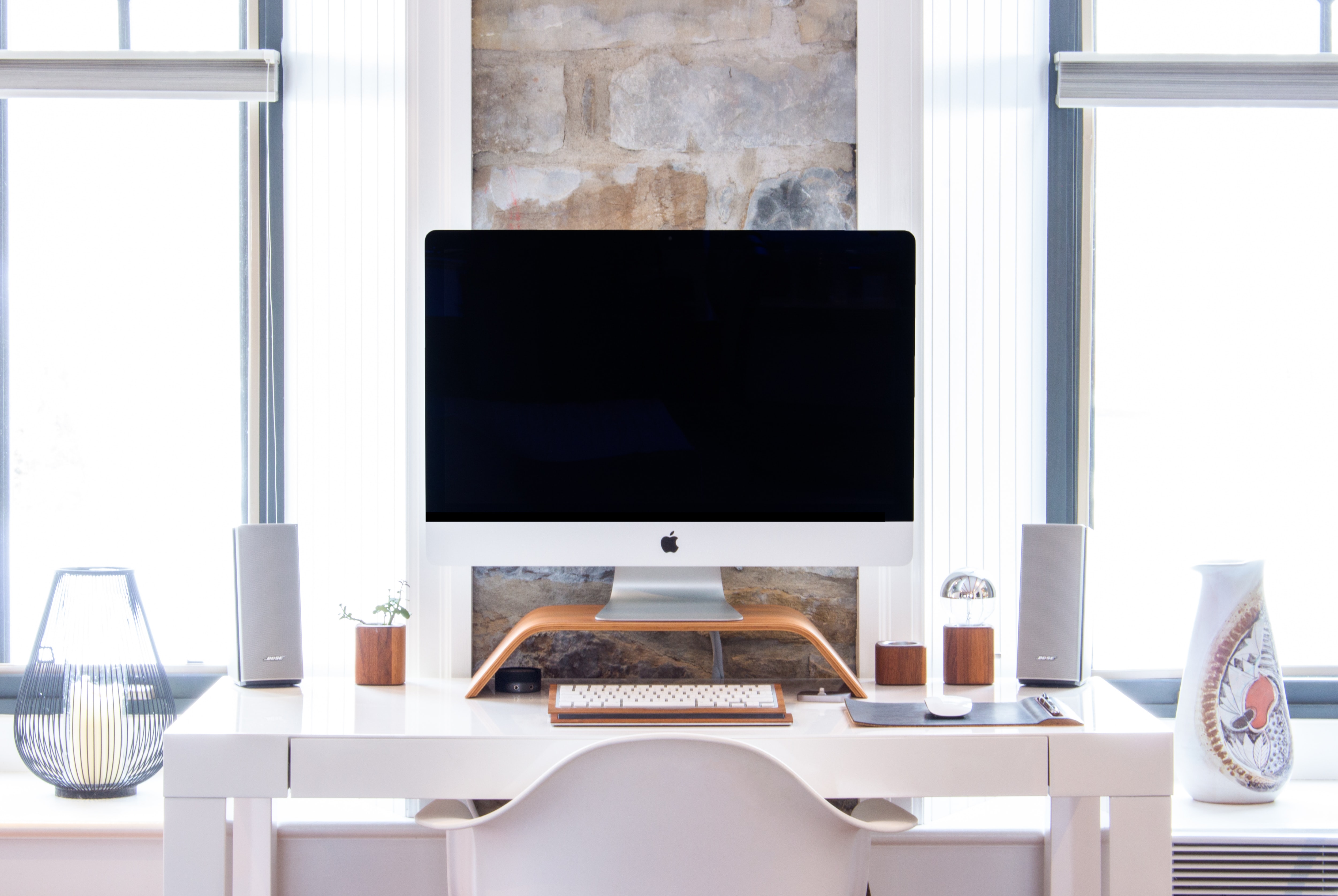 Harvard ManageMentor®
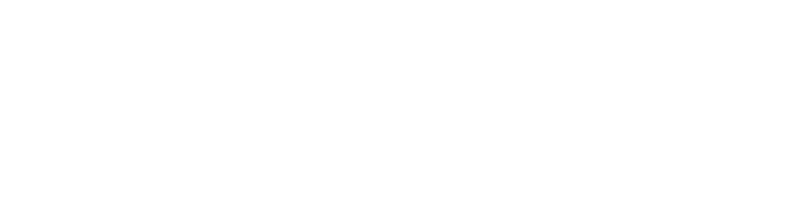 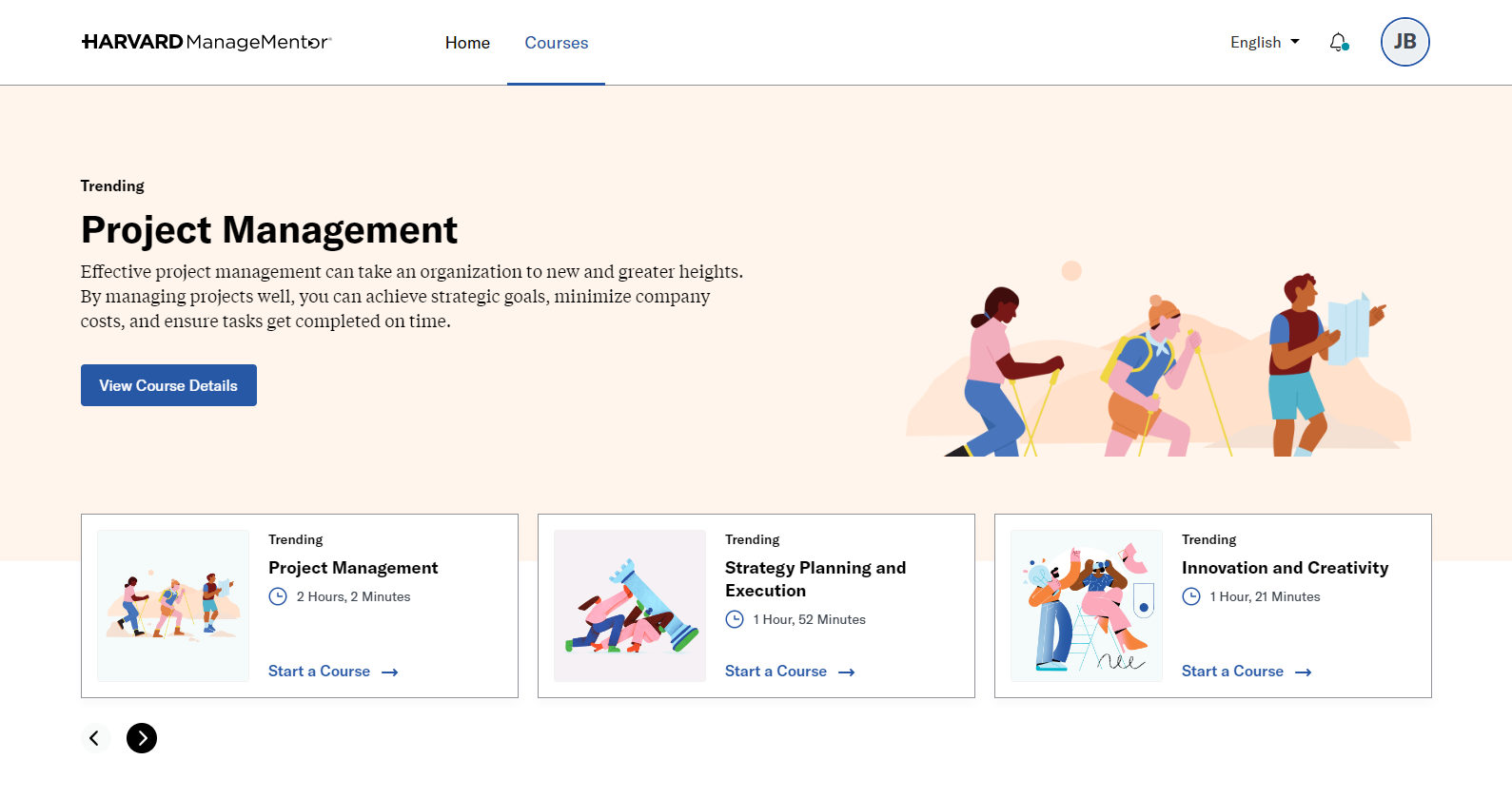 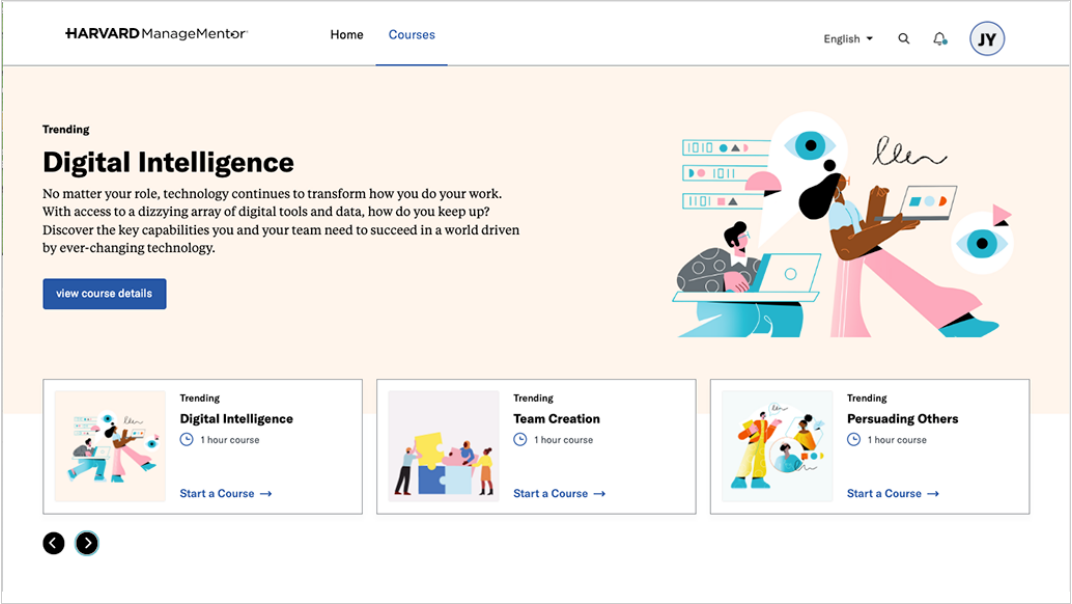 for students
Creating career-ready professionals with the skills needed to thrive in the modern workforce.
Harvard ManageMentor®
Watch Video
Self-Paced Learning
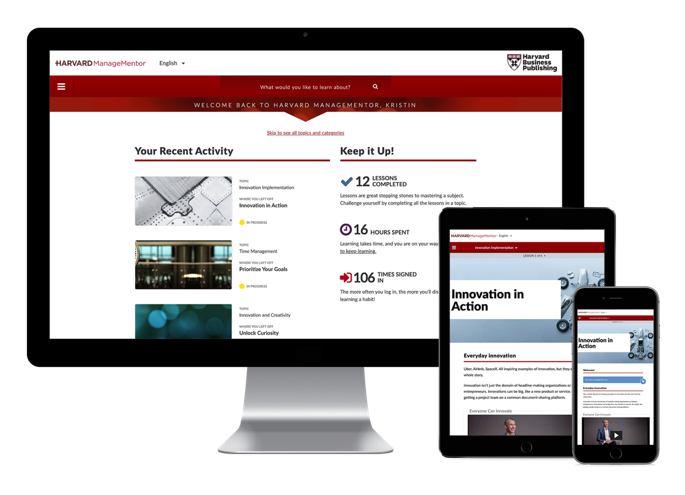 44 modules spread across all major disciplines
Asynchronous interactive modules
Organized into 3-5 lessons
Learn directly from experts
Approx. 2 hours to complete each
Reports to track student's progress
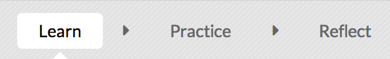 Learn-Practice-Reflect
Each lesson includes cycle of practice 
and reflection to reinforce learning
Harvard ManageMentor®
A Variety of Topics - 44 different modules
Leading Others
CoachingDeveloping EmployeesDifficult InteractionsDiversity, Inclusion, and BelongingFeedback EssentialsGlobal CollaborationHiringLeading PeopleLeveraging Your NetworksManaging Your BossMeeting ManagementPerformance AppraisalPersuading OthersRetaining EmployeesTeam CreationTeam Management
Leading The Business
Attracting and Cultivating Talent*BudgetingBusiness Case DevelopmentBusiness Plan DevelopmentChange ManagementCrisis ManagementCustomer FocusDecision MakingDelegatingDigital IntelligenceFinance EssentialsGoal SettingInnovation and CreativityInnovation ImplementationMarketing EssentialsNegotiatingPerformance Measurement
Leading Yourself
Career ManagementEthics at WorkPresentation SkillsSharpening Your Business AcumenStress ManagementTime ManagementWriting Skills
Process ImprovementProject ManagementSharpening Your Business Acumen*Strategic ThinkingStrategy Planning and Execution
*New
Harvard ManageMentor®
Curated Collections of Topics
Business Fundamentals
Provide non-business majors an introduction to core business skills.
Finance Essentials
Business Case Development
Marketing Essentials
Performance Measurement
Negotiating 
Customer Focus
Early Career Readiness
Relieve students’ first job jitters with an introduction to essential soft-skills to ease their transition into the workforce.
Diversity
Goal Setting
Innovation & Creativity
Leveraging Your Networks
Presentation Skills
Feedback Essentials
Managing Yourself
Help students discover their talents, explore career options, and manage them-selves as they navigate post-graduation life.
Career Management
Decision Making
Difficult Interactions
Persuading Others
Stress Management
Time Management
Leadership
Hone students’ leadership skillset as they prepare to enter management roles.
Leading People
Delegating
Change Management
Coaching
Team Management
Strategic Thinking
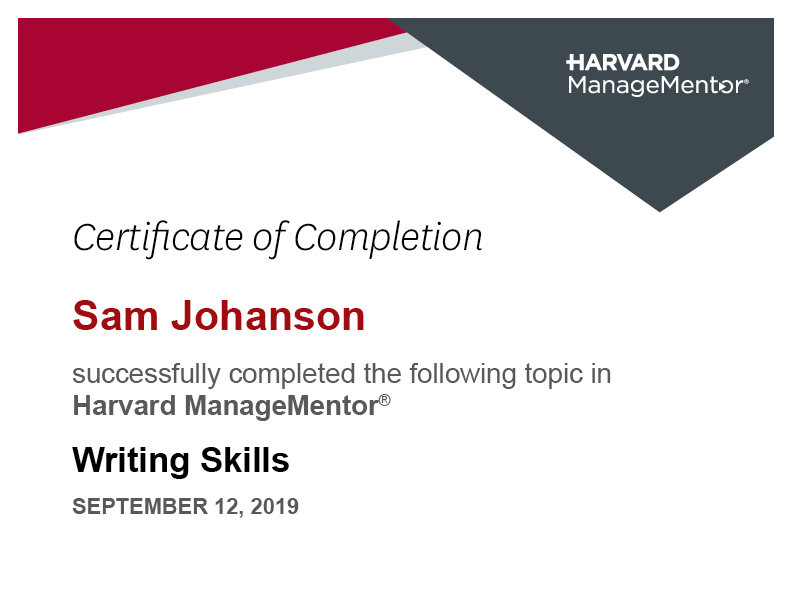 Harvard ManageMentor®
Students earn personalized certificates and digital badges from Harvard ManageMentor to build their resumes and share achievements on social media
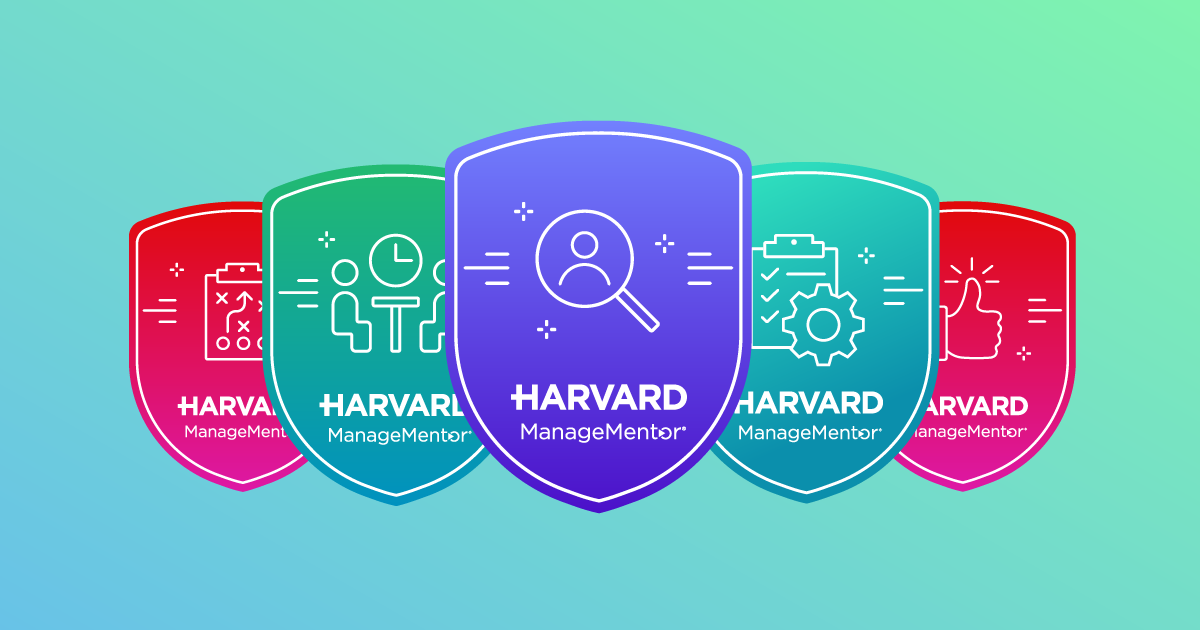 Online Courses
Comprehensive Topic Introductions
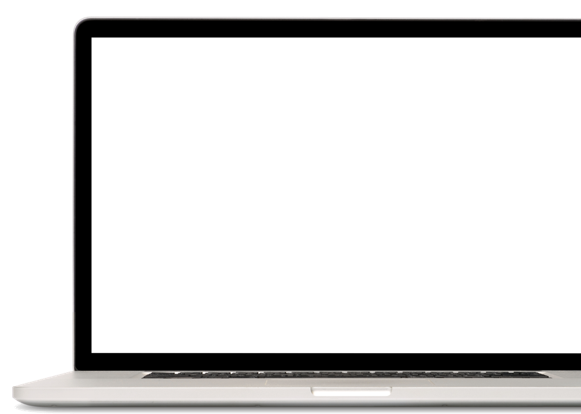 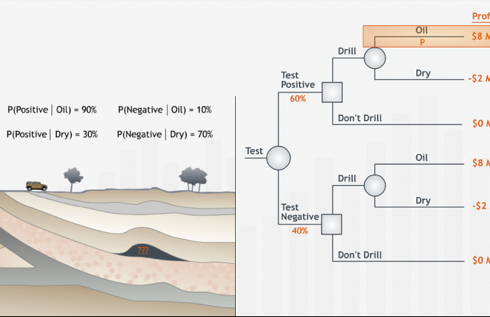 Used in undergraduate courses, or for MBA pre-matriculation work
Use complete course or selected sections
Certificates of completion
Randomized exam questions
Current Online Courses:
Finance 
Financial Accounting
Management Communication
Mathematics for Management
Quantitative Methods 
Spreadsheet Modeling
Challenge: Finding the Right Course Materials
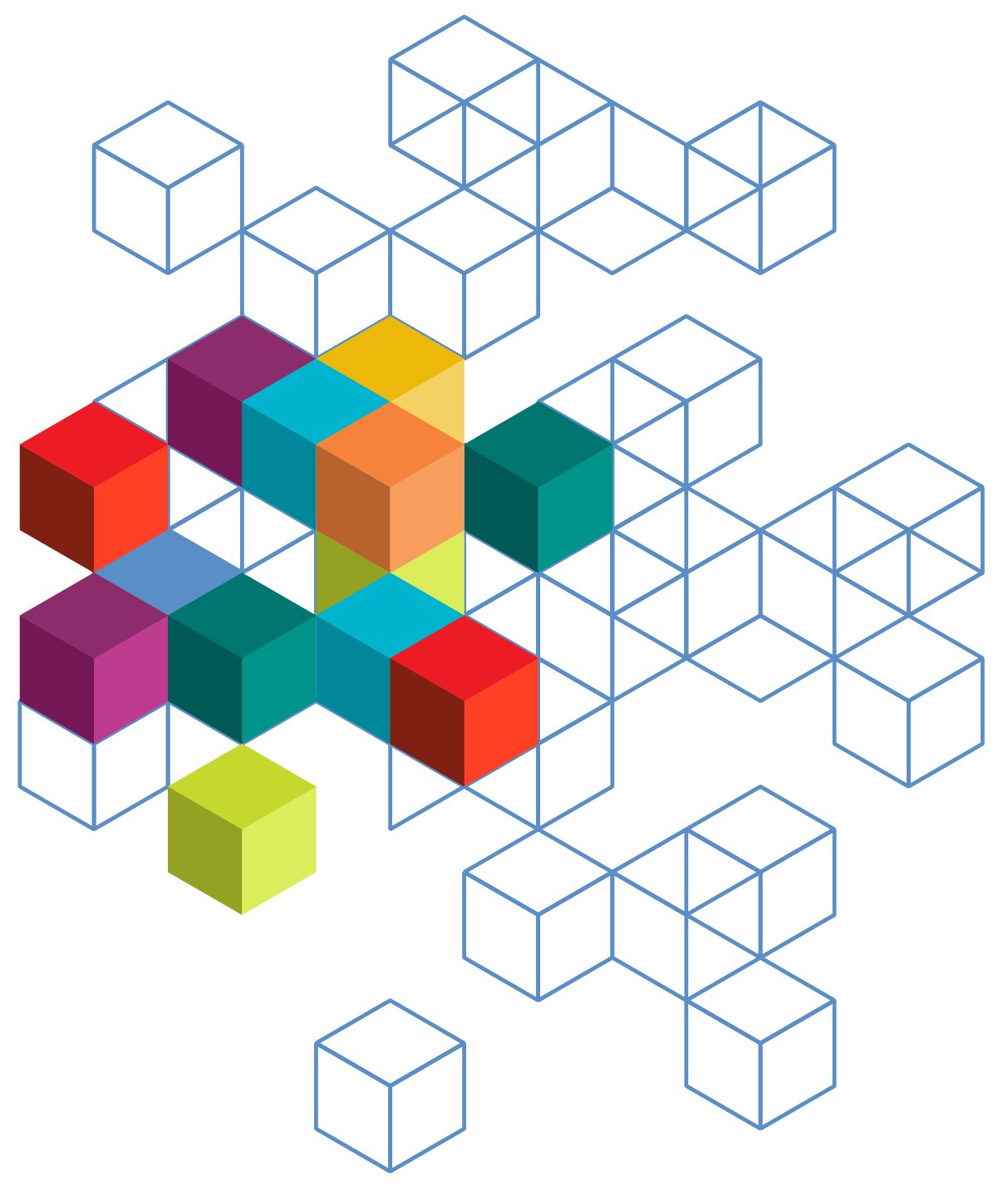 Course Explorer
Easily find ideal material and new ideas for your courses.
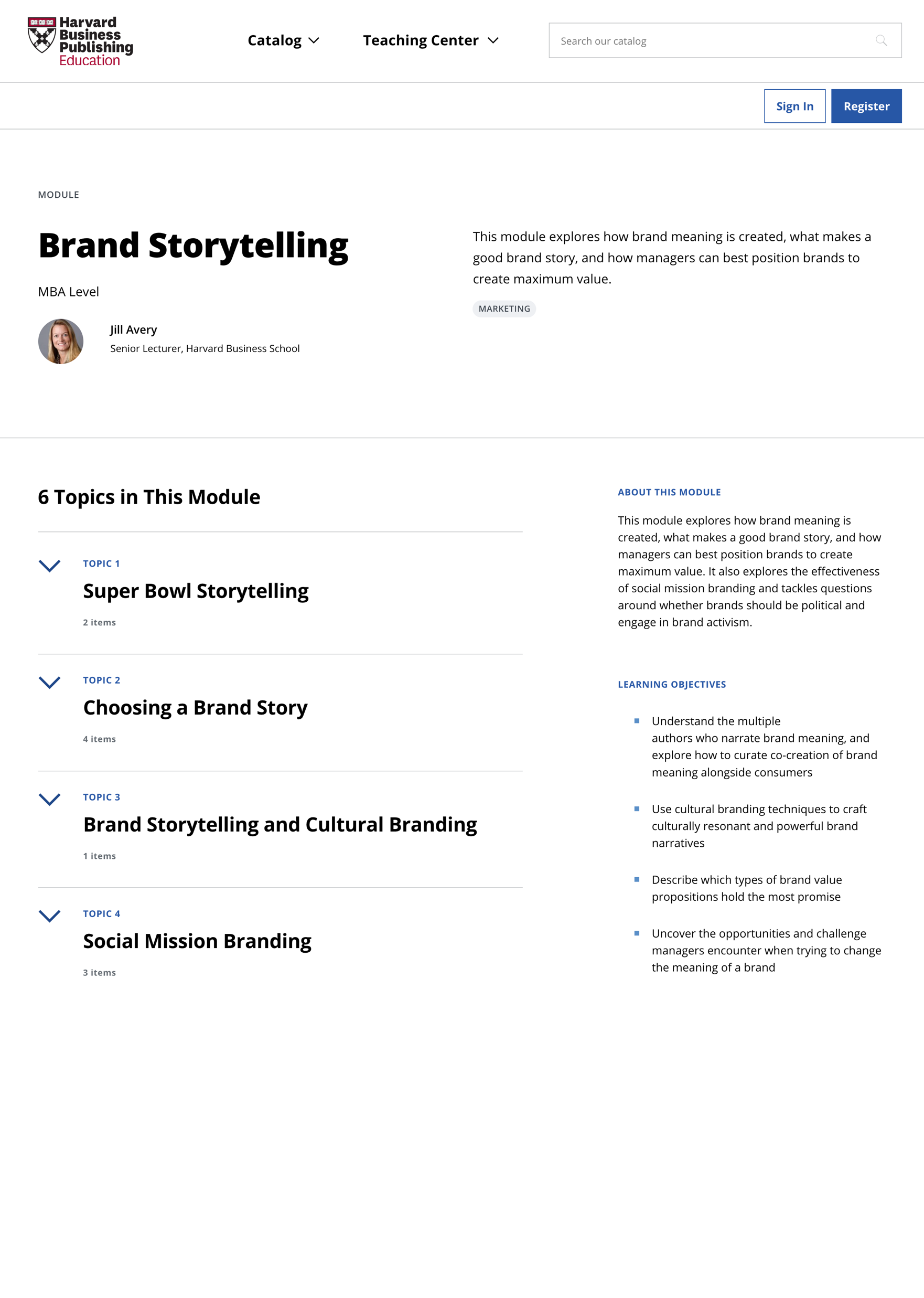 Finding the Right Course Materials
Course Explorer
Browse courses, assignments, and pedagogical guidance.
Discover new ideas and content for your courses. Browse our library of course materials, assignments, and pedagogical guidance—curated by our editors, partners, and faculty from leading business schools.

Visit Course Explorer
Course Explorer
Finding the Right Course Materials
Accounting
Business and Government Relations
Business Ethics
Companies
Digital Transformation
Diversity, Equity, and Inclusion
Economics
Entrepreneurship
Finance
General Management
Health Care
Human Resource Management
Information Technology
Innovation
International Business
Leadership
Marketing
Negotiation
Operations Management
Organizational Behavior
Simulations
Social Enterprise
Strategy
Sustainability
Teaching and the Case Method
Undergraduate
What’s the difference between a Collection, a Module, and a Course?
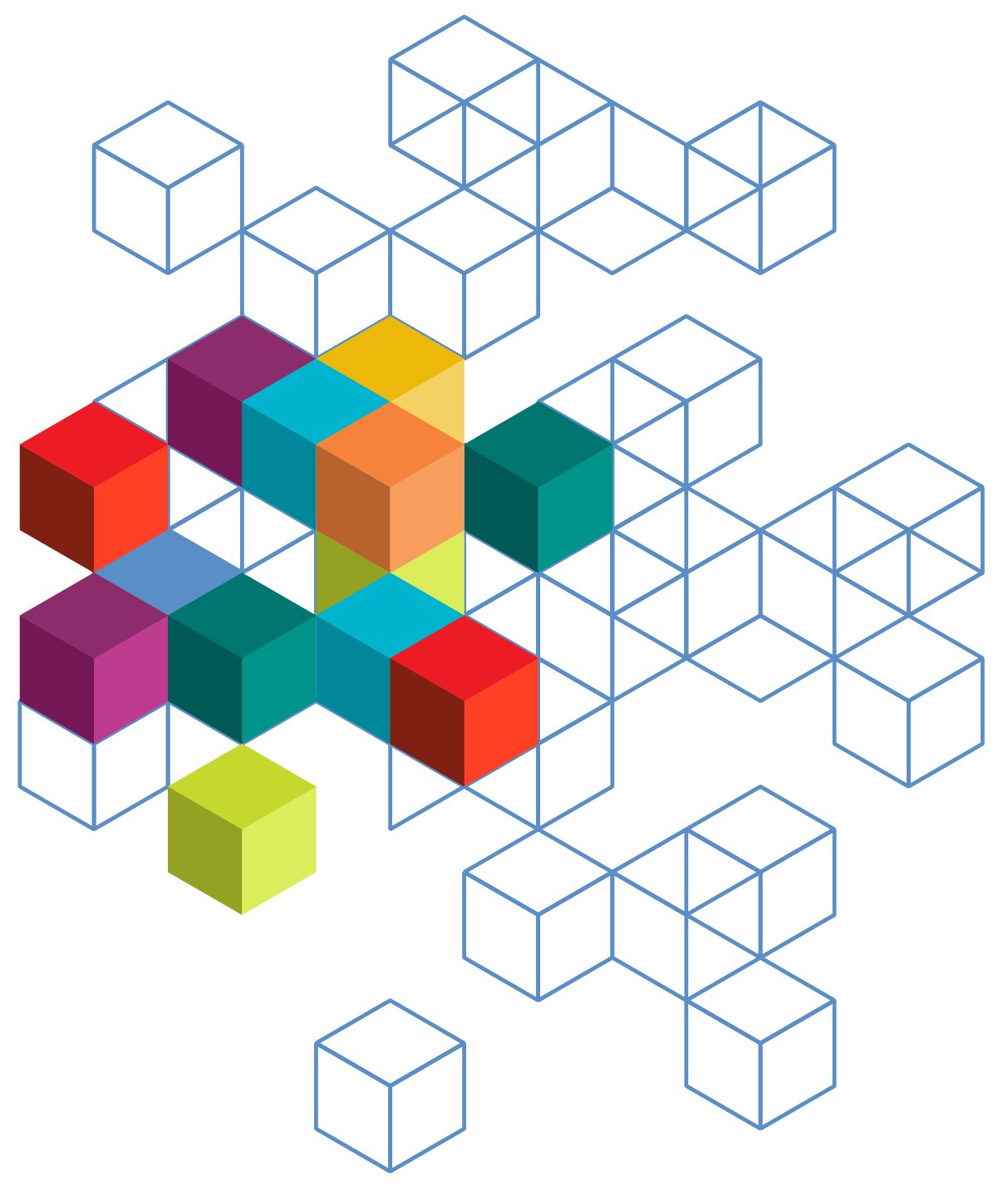 Collections are lists of learning materials and resources focused on a specific topic or theme.

Modules are units of sequenced topics; they’re a way to organize content within a course. Each module contains resources that, when used together, can achieve specific learning objectives.

Courses are made up of sequenced modules. They represent a full set of course materials; think of them almost like a syllabus.
Course Explorer
Finding the Right Course Materials
Digital Transformation example
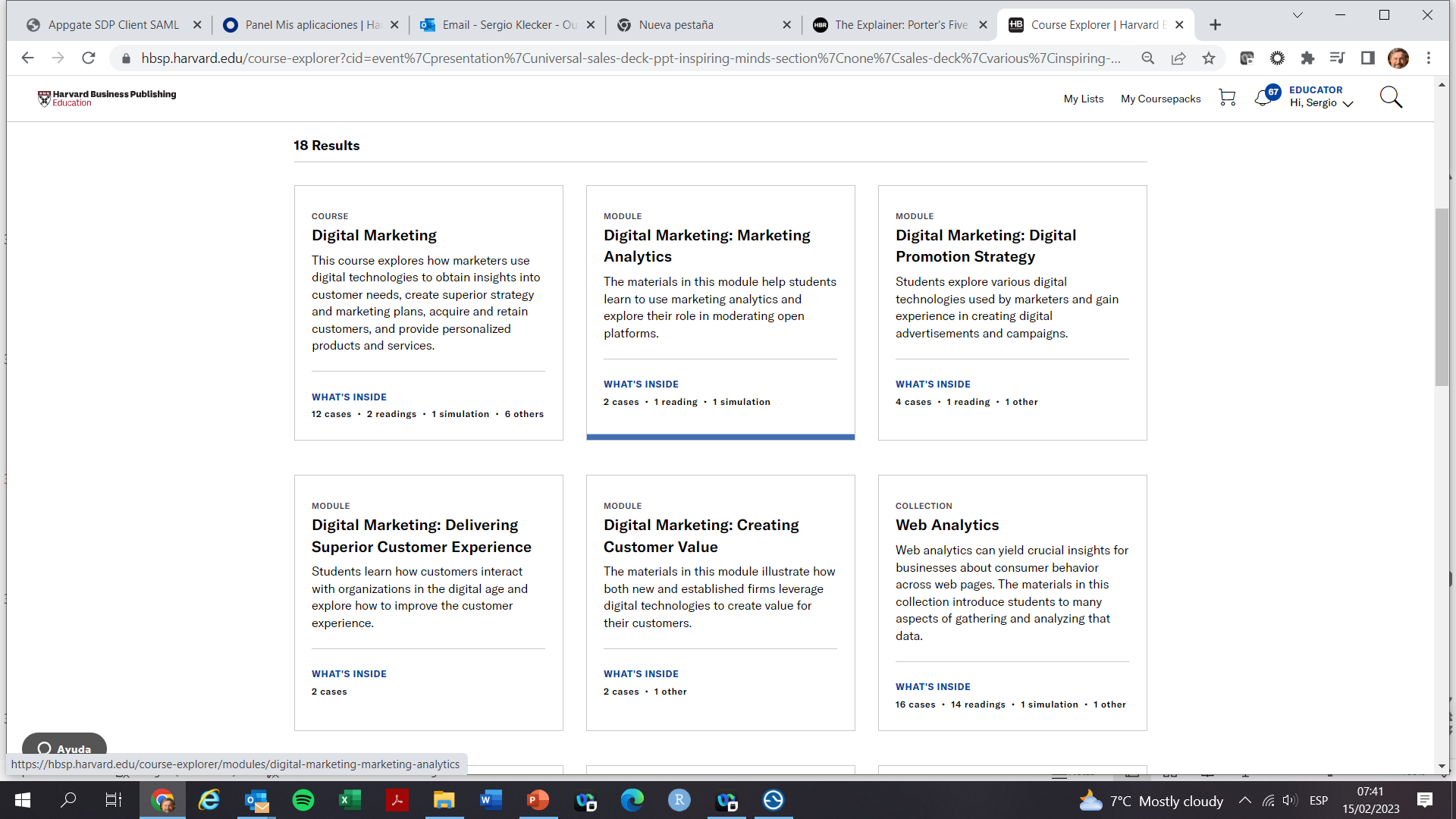 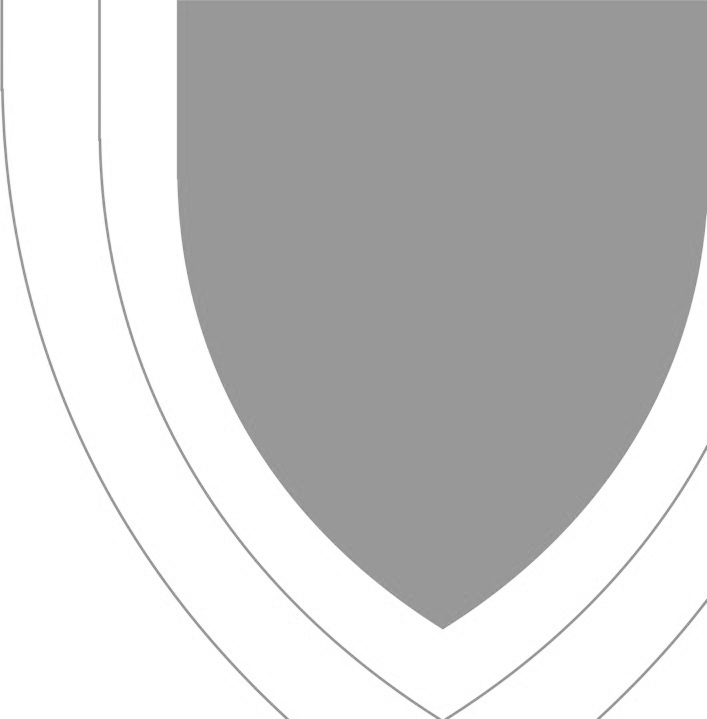 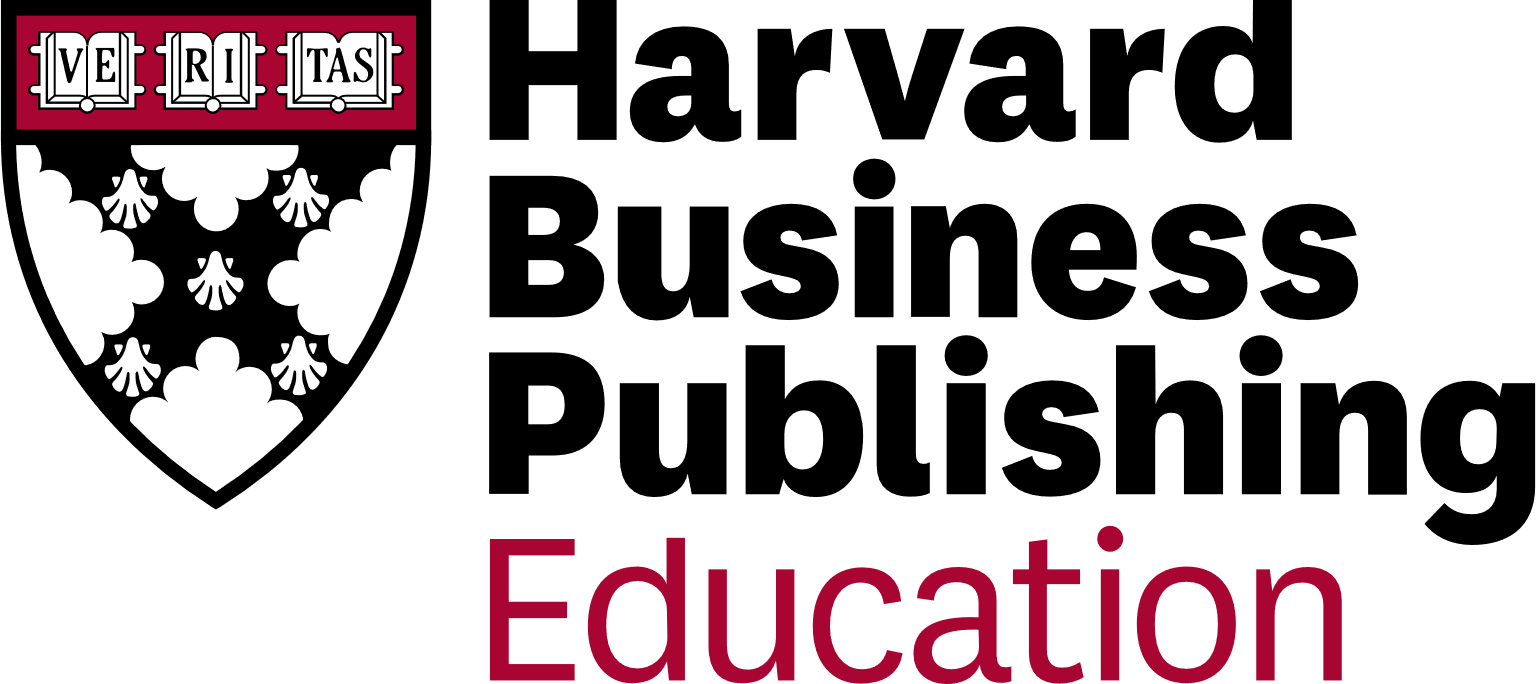 Thought Leadership Resources for Educators
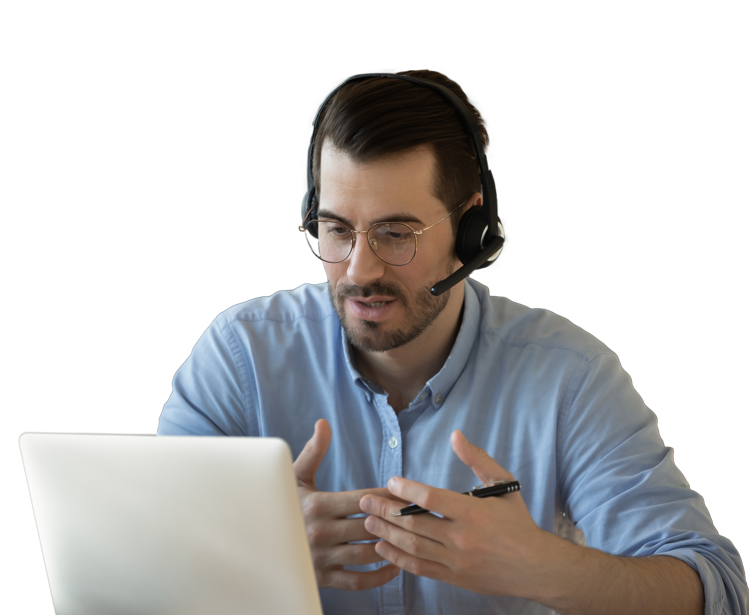 Webinars: Hear real-time advice from experts Click here
Seminars: Attend in-depth educator training Click here
Guides: Explore our guides that address specific topics of interest in teaching business topics onlineClick here
Inspiring Minds: Get practical teaching advice and inspiration from best in class Click here
Faculty Lounge: Our weekly newsletter which serves as an unfiltered space for educators to explore ideas important to their work. Click here
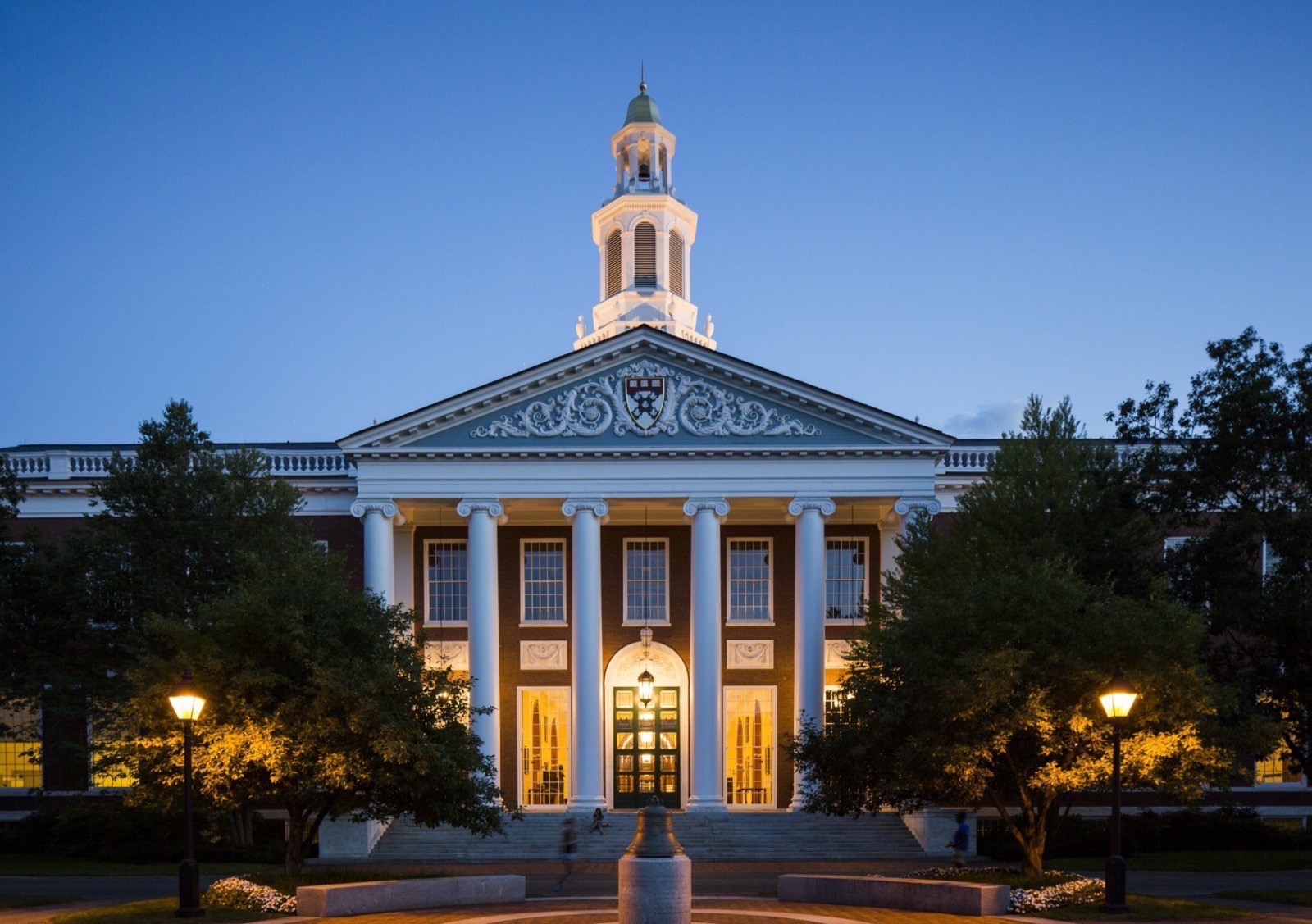 For technical support, please contact techhelp@hbsp.harvard.edu or custserv@hbsp.harvard.edu 
or use the live chat available on the platform (“Ayuda”)
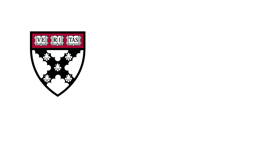 Customer Service & Technical Support      Available 24/7